Vision iV
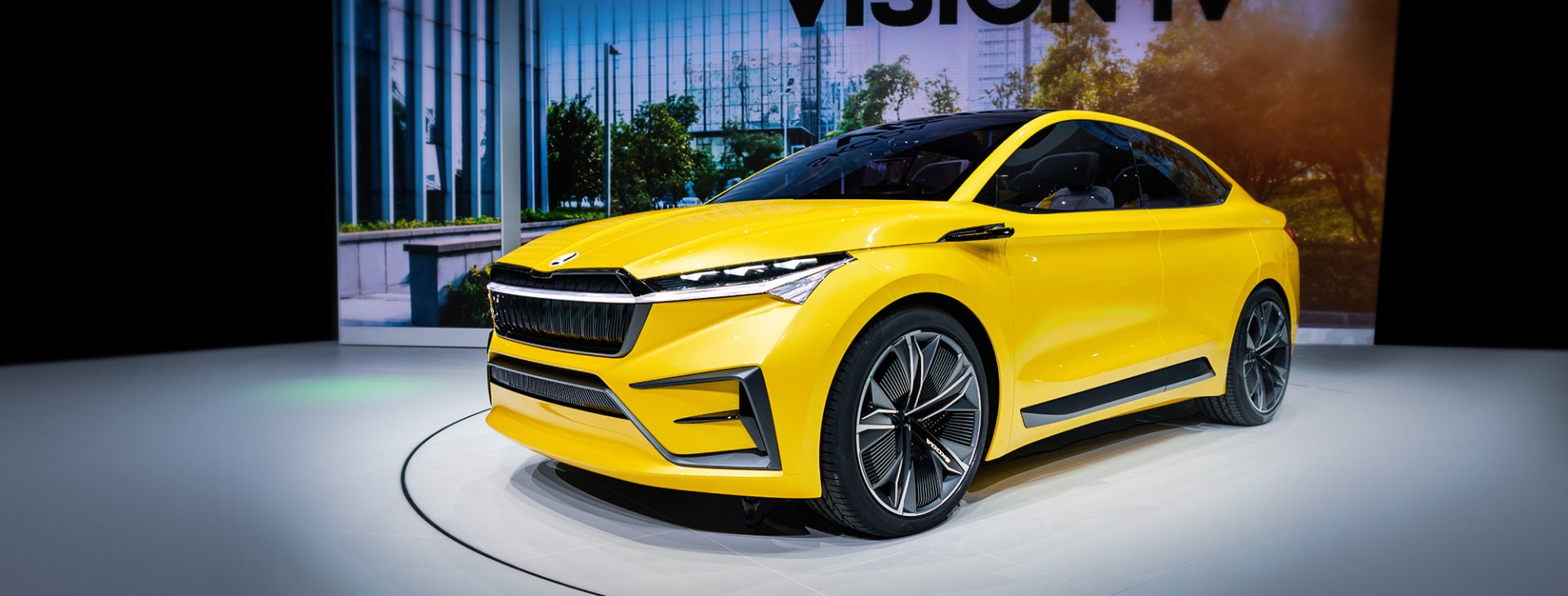 1
Název prezentace, oddělení, jméno,
Počet výstupov 14
online	3
print	4
FB	1
IG	5
YT	1
2
Vision iV
Ukážka výstupov - online
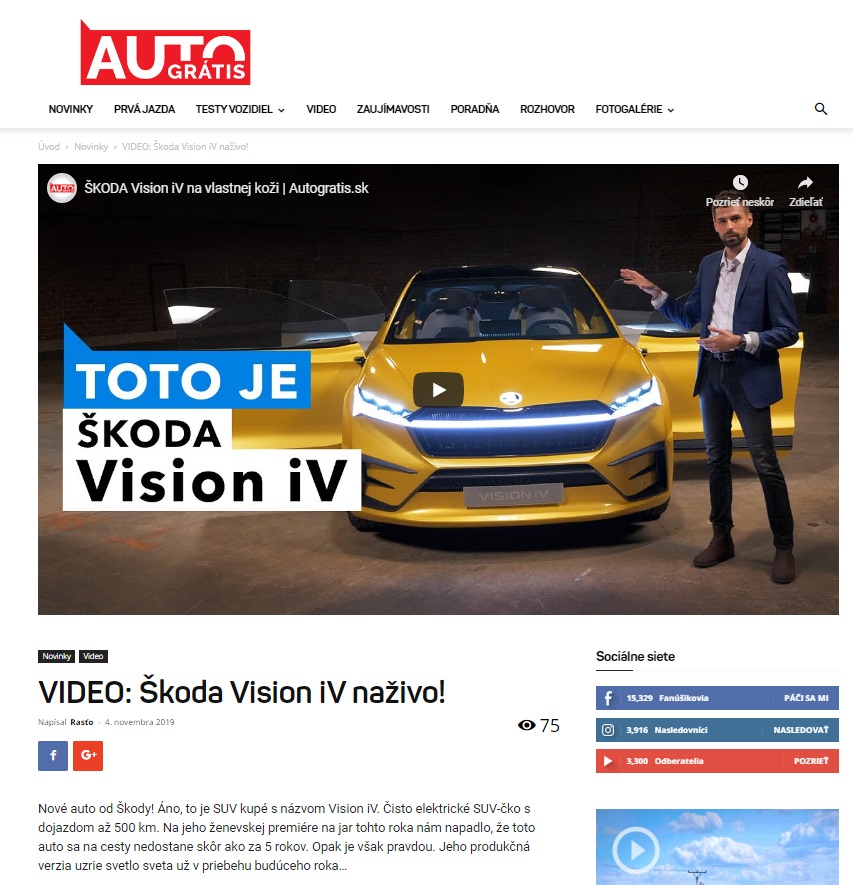 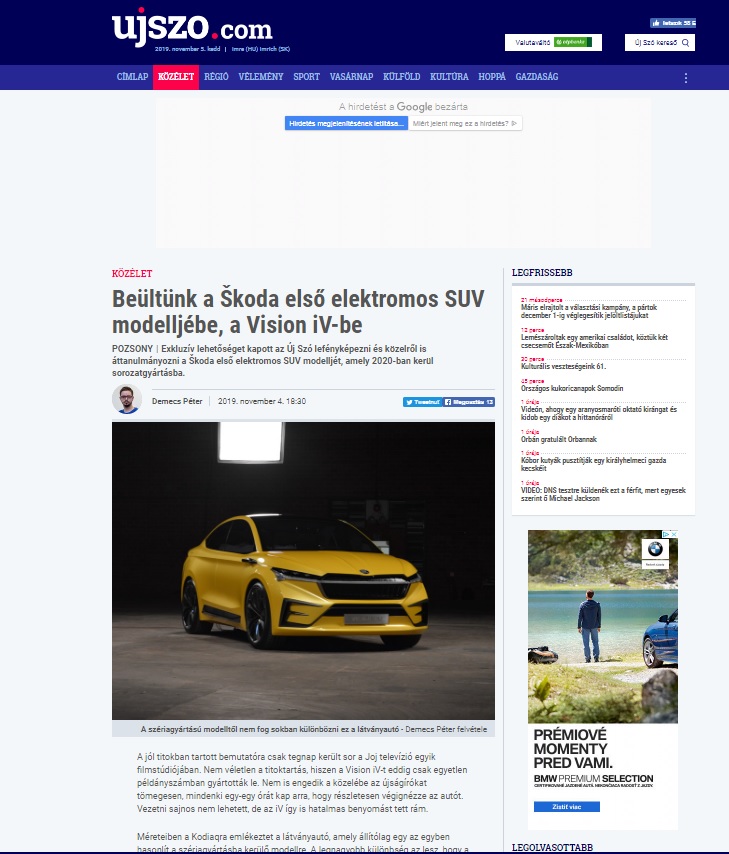 3
Vision iV
Ukážka výstupov - print
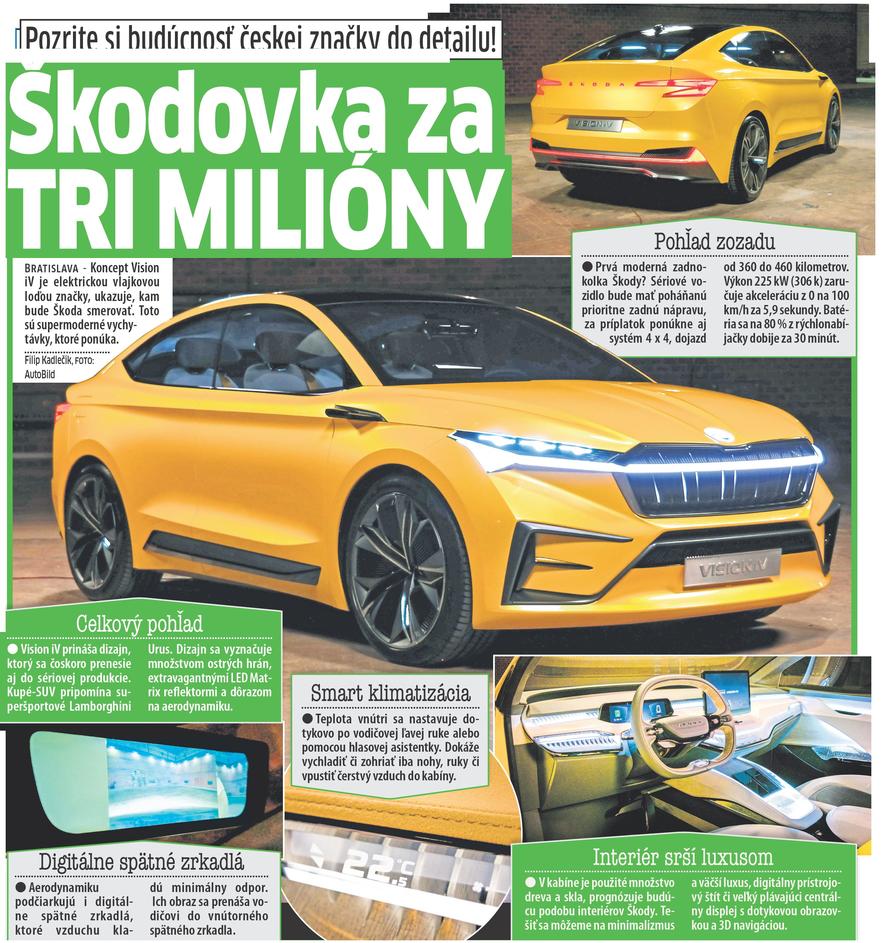 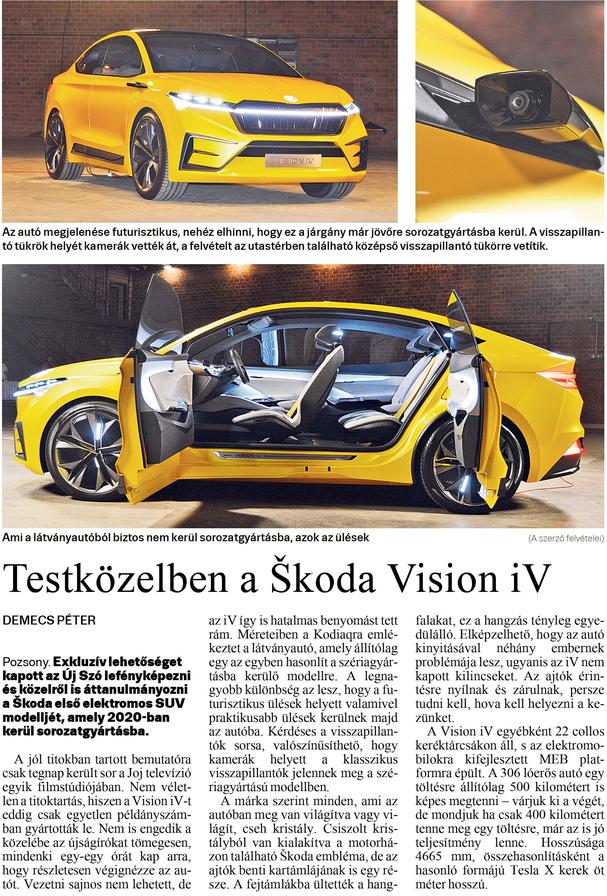 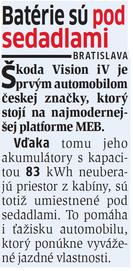 4
Vision iV
Ukážka výstupov - Instagram
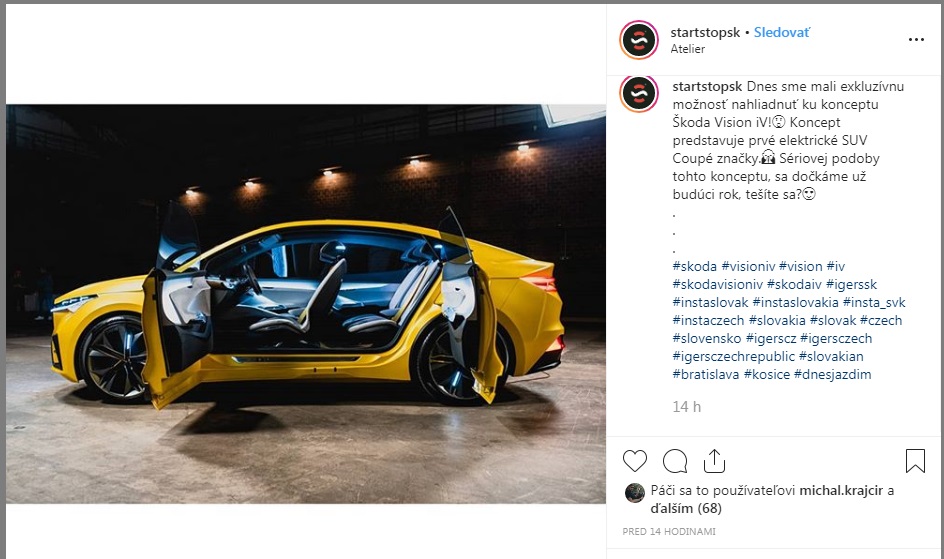 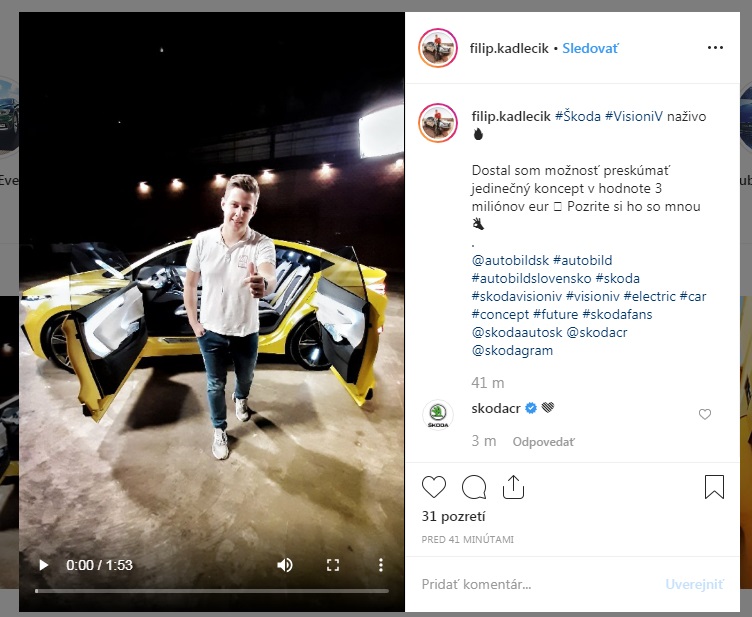 5
Vision iV
Ukážka výstupov - Facebook
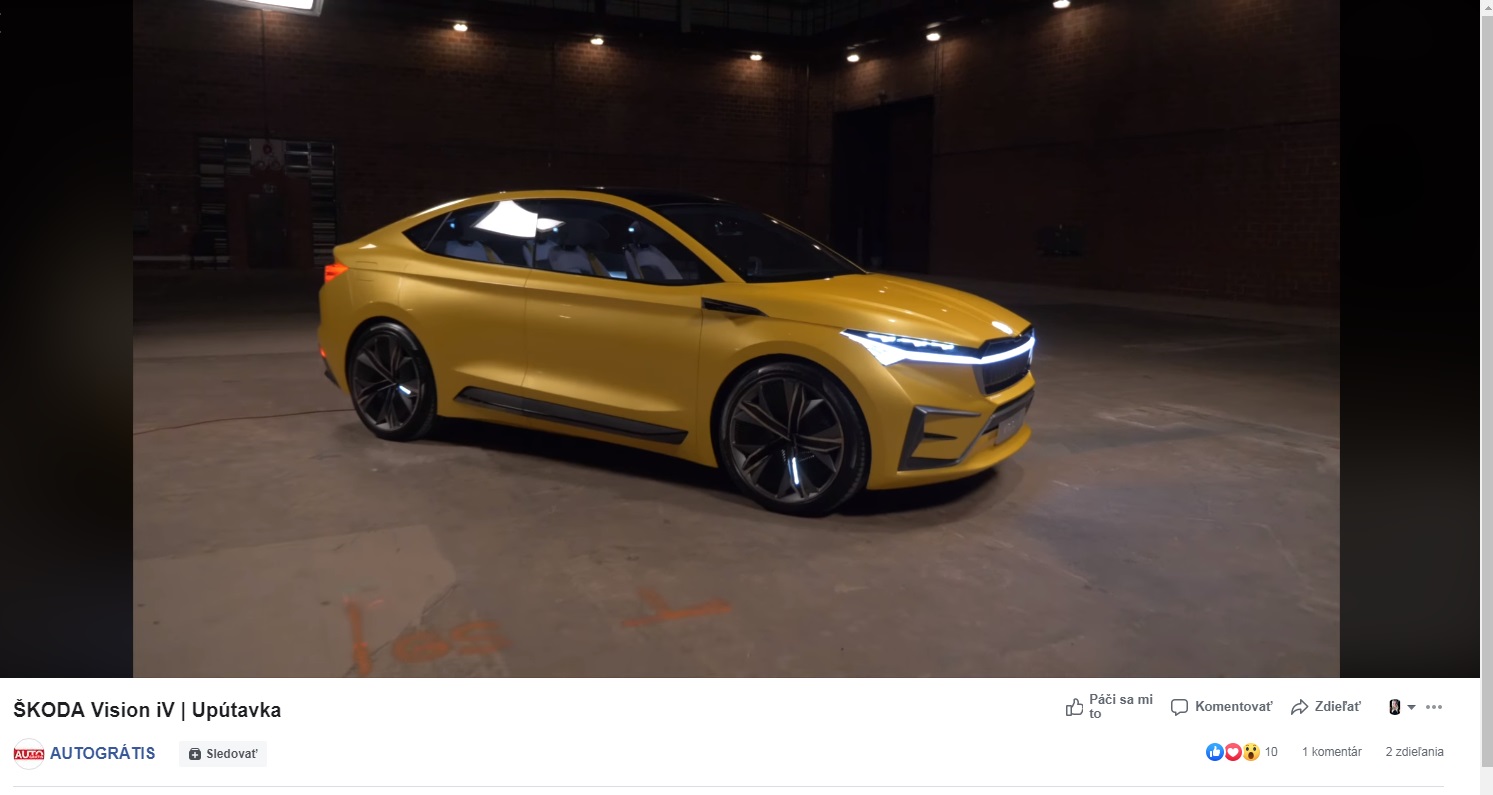 6
Vision iV
Ukážka výstupov - Youtube
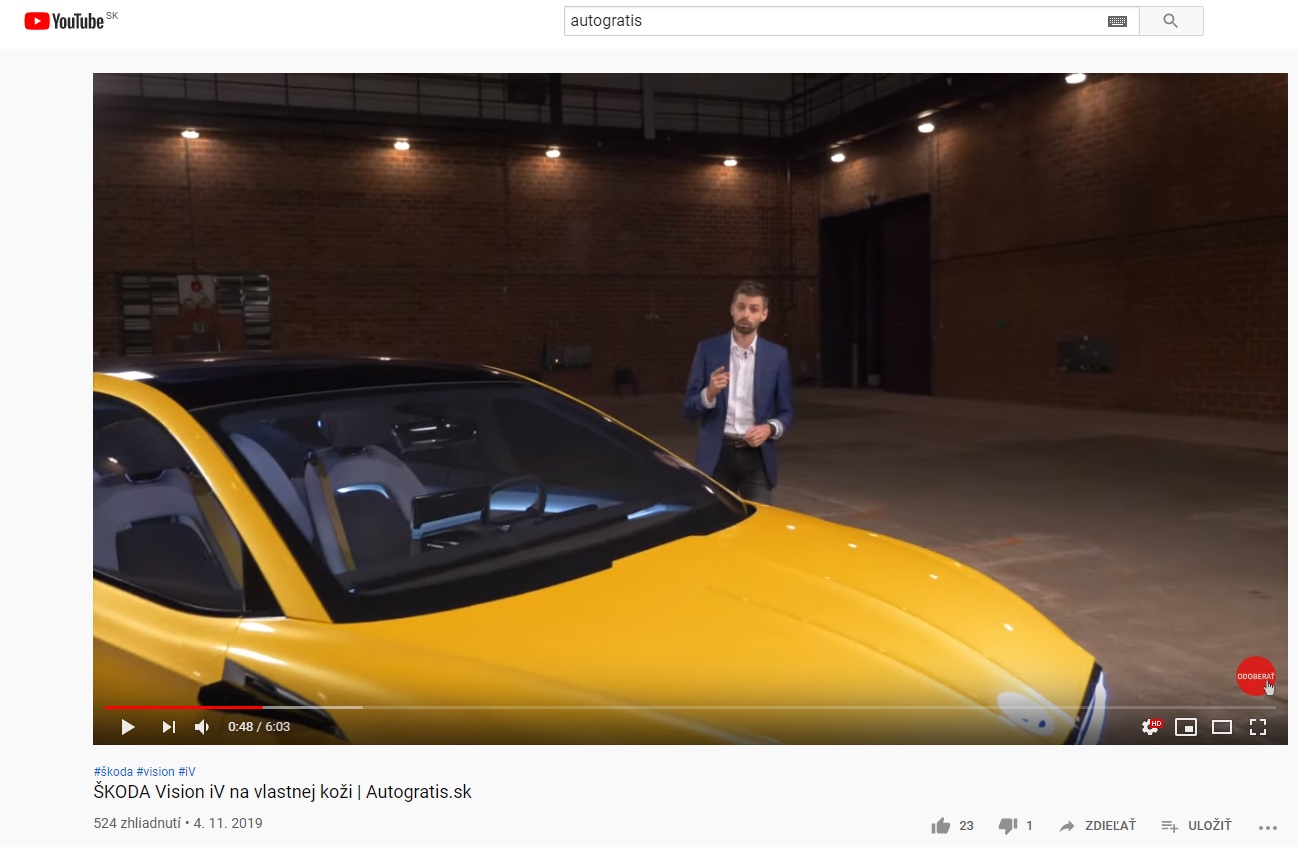 7
Vision iV
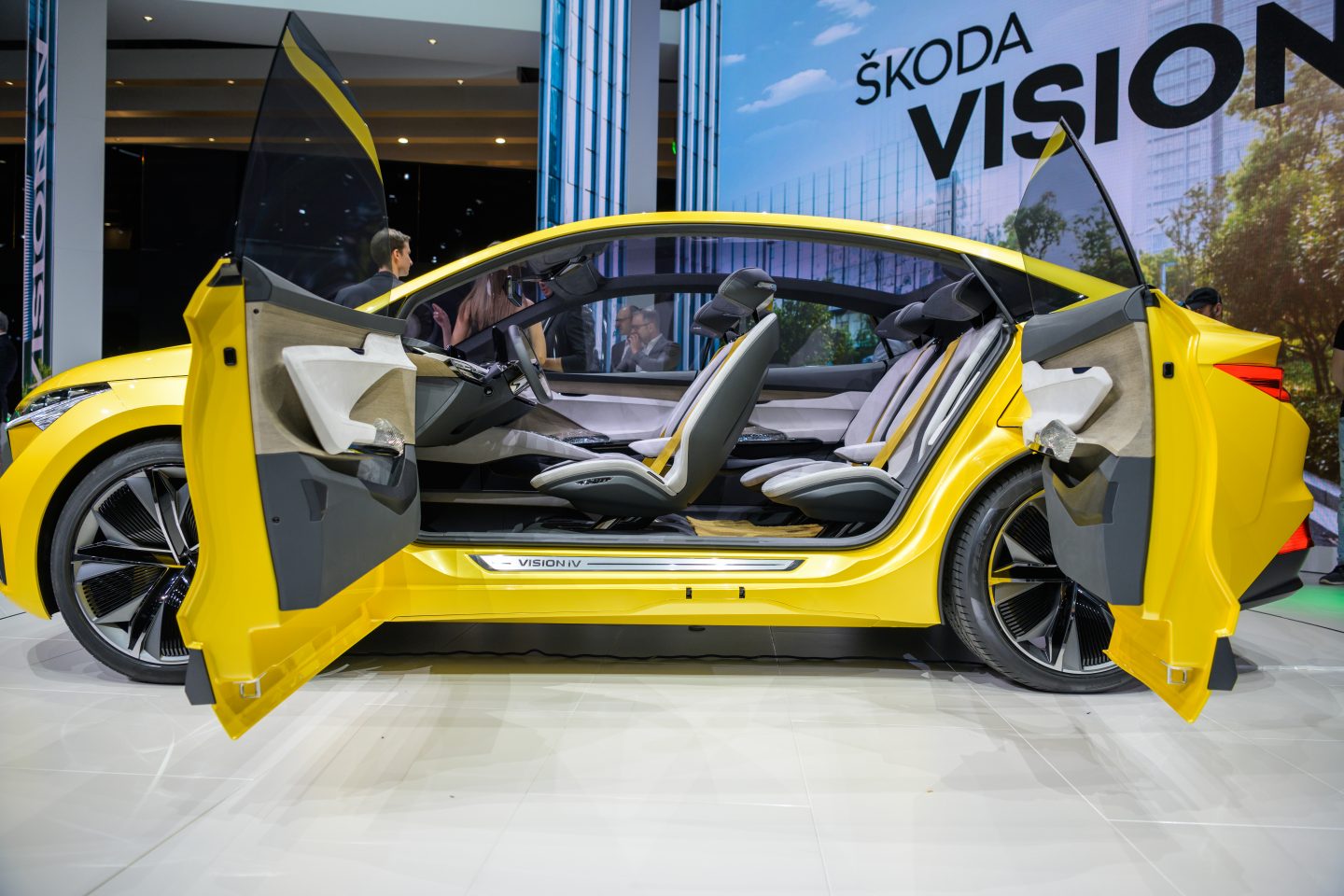 8
Vision iV